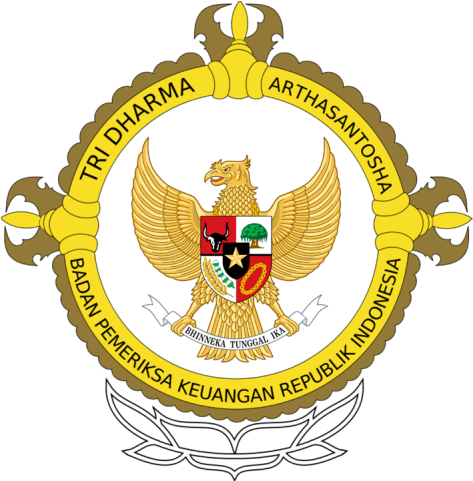 CURRENT DEVELOPMENT OF KEY NATIONAL INDICATORS AND ROLES OF THE SUPREME AUDIT INSTITUTION IN INDONESIA
Presented by
Prof. Eddy Mulyadi Soepardi, M.M., S.E.,AKT., C.Fr.A., C.A.
And 
Mr. Bahtiar Arif

Sofia - Bulgaria, 25 March 2015
The Audit Board of the Republic of Indonesia
March 2015
Agenda
2
Background
Indonesian Development Plans and KNIs
Roles of SAI of Indonesia in KNI
Current SAI Projects - KNI
Lessons Learned
Future Challenges
8th INTOSAI WORKING GROUP ON KEY NATIONAL INDICATORS MEETING, SOFIA, 25 MARCH 2015
Background
3
National objectives & establishment of state institutions
State finance principles
Government development plans
Mandate of SAI of Indonesia
auditing management and accountability of public funds independently
KNI and audit functions
8th INTOSAI WORKING GROUP ON KEY NATIONAL INDICATORS MEETING, SOFIA, 25 MARCH 2015
Indonesian Development Plans & KNIs (1)
4
NATIONAL LONG TERM DEVELOPMENT PLAN
(2005 – 2025)
NATIONAL MEDIUM TERM DEVELOPMENT PLAN
(5-YEAR PLAN)
REGIONAL MEDIUM TERM DEV. PLAN
(5-YEAR PLAN)
CENTRAL GOV. ANNUAL BUDGET
LOCAL GOV. ANNUAL BUDGET
8th INTOSAI WORKING GROUP ON KEY NATIONAL INDICATORS MEETING, SOFIA, 25 MARCH 2015
Indonesian Development Plans & KNIs (2)
5
NATIONAL LONG-TERM DEVELOPMENT PLAN
2005-2025 DevelompMent Vision  SELF-RELIANT, DEVELOPED, JUST DAN PROSPEROUS INDONESIA
MTDP 1
(2005-2009)
MTDP 1
(2010-2014)
MTDP 3
(2015-2019)
MTDP 4
(2020-2025)
To reform and develop to achieve safe, peaceful, just, democratic and more prosperpus Indonesia
To maintain reformation by focusing on human resource, science and technology, and global comptetitive-ness development
To maintain development by increasing economic competitiveness based on natural and of human resources, science and technology
To achieve self-reliant, developed, just and prosperous Indonesia by strengthenning economic structure, supported by regional competitiveness with qualified human resources
8th INTOSAI WORKING GROUP ON KEY NATIONAL INDICATORS MEETING, SOFIA, 25 MARCH 2015
2015-2019 MEDIUM-TERM DEVELOPMENT PLAN
VISION
Sovereign and self-reliant Indonesia with its personnalilty and mutual cooperation value
6
MISSION
Achieving national security to protect sovereignity of territory, promote self-reliant economy, secure maritime resources, and describe Indonesia characteristic as an archipelago state. 
Achieving properous, sustainable and democratic society .
Achieving free and active foreign affarirs policy and strengthening maritime state identity
Achieving high quality of life, properity and welfare.
Achieving competitive nation.
Achieving a self-reliant, developed, strong, and national interest based maritime country.
Achieving society with Indonesia personality and culture.
8th INTOSAI WORKING GROUP ON KEY NATIONAL INDICATORS MEETING, SOFIA, 25 MARCH 2015
National Development Strategy
Development Norm
7
Develop people and communtiy;
Improve welfare, prosperity and productivity , reduce income inequality, and focus on low and middle class productivity improvement, without  hampering and reducing  high class players as agents of development. 
Develop  without environment distruction, and without reducing evironment support and ecosystem balance.
Development Dimmensions
People
Prioritised Sectors
Equality and Regions
Income
Food Security
Education
Energy & Electricity
Health
Regions :(1) Villages, (2) Outer , (3) Non Java, (4) Easter
Housing
Maritime
Mentality/character
Tourism & Industry
Necessary Conditions
Rule of Law
Politic & Decmocracy
Governance & Bureaucratic Reform
Stability
QUICK WINS & PROGRAMS
8th INTOSAI WORKING GROUP ON KEY NATIONAL INDICATORS MEETING, SOFIA, 25 MARCH 2015
9 DEVELOPMENT AGENDA
8
Citizen Protection & Security
1
Clean, Effective, Democratic, and Trusted Governance
2
Outer Region and Village Development
3
Law Enforcement and System Reform
4
9 Development Agenda
2015 – 2019
Better Life of People and Community
5
Productivity and Competitiveness in International Market
6
Economic Self-Reliance by Pushing Strategic Domestic Sectors
7
Revolution of Nation Character
8
Pluralism and Social Restoration
9
8th INTOSAI WORKING GROUP ON KEY NATIONAL INDICATORS MEETING, SOFIA, 25 MARCH 2015
[Speaker Notes: The Government of Indonesia sets eleven priorities. 
First, Buraucratic Reform and Governance. 
Second, Education; 
Third, Health. 
Fourth, Poverty aleviation. 
Fifth, basic commodity sustainablity. 
Sixth, infrastructure. 
Seventh, investment and business climate. 
Eight, Energy. 
Ninth, Environment and disaster management. 
Tenth, less-developed, border, and conflict areas, and 
Eleventh, culture, creativity, and technology innovation.]
6 DEVELOPMENT GOALS
9
Macro Goals
Human & Community Development Goals
Prioritized Sector Development Goals
Equality Dimmension Goals
Regional Development Goals
Political, Law, Defense and Security Goals
8th INTOSAI WORKING GROUP ON KEY NATIONAL INDICATORS MEETING, SOFIA, 25 MARCH 2015
National Indicators
10
Macro Goals		: 11
National Indicators	: 172
8th INTOSAI WORKING GROUP ON KEY NATIONAL INDICATORS MEETING, SOFIA, 25 MARCH 2015
[Speaker Notes: The eleven priorities are supported by sixty national indicators, which contain of four hundred nine components of national indicators.]
MACRO GOALS (1)
11
1CDI is a composite index measuring mutual cooperation, tolerance and security perception of society
8th INTOSAI WORKING GROUP ON KEY NATIONAL INDICATORS MEETING, SOFIA, 25 MARCH 2015
*Perkiraan                   **March 2014
MACRO GOALS (2)
12
*)  Poverty Rate in September 2014, before the oil subsidy reduction in November 2014
8th INTOSAI WORKING GROUP ON KEY NATIONAL INDICATORS MEETING, SOFIA, 25 MARCH 2015
6 DEVELOPMENT GOALSHuman & Community Development Goals
13
Demography and Family Planning (3 indicators)
Education (9 indicators)
Health (12 indicators)
Gender Equality and Woman Empowerment (2 indicators)
Child Protection (1 indicators:  decreasing child abuse)
Community Development (4 indicators)
8th INTOSAI WORKING GROUP ON KEY NATIONAL INDICATORS MEETING, SOFIA, 25 MARCH 2015
6 DEVELOPMENT GOALSPrioritized Sectors
14
Food Security (10 indicators)
Energy Resilience (10 indicators)
Maritime and Marine (9 indicators)
Tourism and Manufacturing Industries (7 indicators)
Water Resilience, Basic Infrastructures and Connectivity (68 indicators)
Environment (3 indicators)
8th INTOSAI WORKING GROUP ON KEY NATIONAL INDICATORS MEETING, SOFIA, 25 MARCH 2015
6 DEVELOPMENT GOALSEquality
15
Economic Gap (2 indicators)
Public Services (7 indicators)
Competitiveness (2 indicators)
Labor Insurance (2 indicators)
Worker Quality and Skills (3 indicators)
8th INTOSAI WORKING GROUP ON KEY NATIONAL INDICATORS MEETING, SOFIA, 25 MARCH 2015
6 DEVELOPMENT GOALSRegion and Inter-Region
16
Regional GDP (6 indicators)
Rural Development  (2 indicators)
Border Development (2 indicators)
Less Developed Regions (5 indicators)
Regional Center of Economic Growth (3 indicators)
Urban Development (4 indicators)
8th INTOSAI WORKING GROUP ON KEY NATIONAL INDICATORS MEETING, SOFIA, 25 MARCH 2015
6 DEVELOPMENT GOALSPolitic, Law, Defense and Security
17
Politic and Democracy (2 indicators)
Law Enforcement (3 indicators)
Governance and Bureaucratic Reform (9 indicators)
Regional Governance (12 indicators)
Institutional Performance (5 indicators)
Apparatus Performance (1 indicators)
Defense and Security (3 indicators)
8th INTOSAI WORKING GROUP ON KEY NATIONAL INDICATORS MEETING, SOFIA, 25 MARCH 2015
Roles of SAI of Indonesia in KNI
18
Developing Plans
Strategic Plan (5-year plan)
Annual Plan (esp. audit plan)
Conducting audits, esp. Performance Audits
MTDP as the main reference to select audit projects/themes, understanding audit objects and risks.
KNIs used as criteria 
Developing audit reports
Audit conclusions, meeting audit objectives relating to MTDP
Audit recommendations, improving government plans and implementation.
Developing “semi-annual summary of audit reports” 
KNI framework used for developing outline
Summary audit results aligned to KNI framework
Developing SAI advice
Suggestions to solve common problems of audit results, in order to achieve targetted KNIs
8th INTOSAI WORKING GROUP ON KEY NATIONAL INDICATORS MEETING, SOFIA, 25 MARCH 2015
Current SAI of Indonesia Projects - KNIs
19
Study of Government Mid-Term Development Plan
Developing SAI strategic plan (2016-2019)
Planning annual audit plan (audited in 2016)
Identifying criteria and risks
Selecting key areas (audit area priority), especially areas promoting welfare improvement significantly
Development of a performance audit programs/ strategies on 
Poverty mitigation
Water supply
Regional banks
8th INTOSAI WORKING GROUP ON KEY NATIONAL INDICATORS MEETING, SOFIA, 25 MARCH 2015
Lessons Learned
20
Limited roles of SAI in developing KNIs
Lack of alignment between SAI audit plans and Government Development Plans (including KNIs)
Sustainability of Development Programs
8th INTOSAI WORKING GROUP ON KEY NATIONAL INDICATORS MEETING, SOFIA, 25 MARCH 2015
Future Challenges
21
INTOSAI GOV KNIs (Terms & Guide/White Paper)
ISSAI on Roles of SAIs Relating to KNIs
Audits on Development Plans: Long-Medium-Annual Plan Alignment
Audit project (KNIs) selection and SAI limited resources
Audits on effectiveness of Development Programs vs SAI limited resources
8th INTOSAI WORKING GROUP ON KEY NATIONAL INDICATORS MEETING, SOFIA, 25 MARCH 2015
THANK YOU
22
The Audit Board of the Republic of Indonesia (BPK)
Jl. Gatot Suborot 31 Jakarta Indonesia 10210
Website: www.bpk.go.id
Telephone: +62-21-570-4395 Ext. 1181
Facsimile: +62-21-57953198
8th INTOSAI WORKING GROUP ON KEY NATIONAL INDICATORS MEETING, SOFIA, 25 MARCH 2015